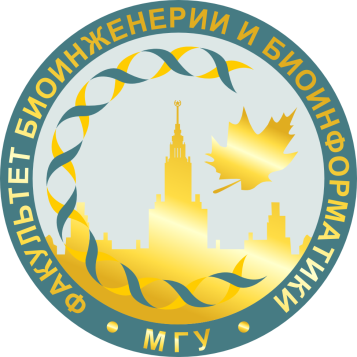 Блок №2:
Ферменты и метаболические пути
IV семестр
Факультет биоинженерии и биоинформатики 
МГУ имени М.В.Ломоносова
2017 год
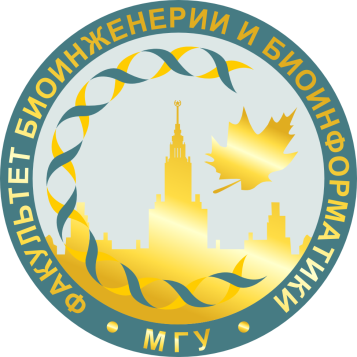 Метаболические пути. 
База данных KEGG
Практикум №5
IV семестр
Факультет биоинженерии и биоинформатики 
МГУ имени М.В.Ломоносова
2017 год
Белок-фермент как катализатор
Суб-
страт
S
ES*
S
EP
ES
P
P
Продукт
Сдвиг равновесия в ферментативной реакции:
Глобальное повышение концентрации субстрата: продукт можно быстро расходовать в последующих реакциях
1
Субстрат(много)
Локальное повышение концентрации субстрата: фермент связывает субстрат сильно, а продукт слабо
2
Продукт
(мало)
1
[Speaker Notes: «Катализатор – вещество, которое ускоряет химическую реакцию, но в ходе реакции не расходуется» (с) учебник по химии
Катализатор работает в обе стороны, и ферменты принципиально тоже почти всегда катализируют обратимые реакции. Однако в биохимии как правило фермент в организме катализирует реакцию в одном направлении, а если организму нужно провести обратную реакцию – для нее используется совершенно другой фермент.]
Термодинамика ферментов
Суб-
страт
S
ES*
S
EP
ES
P
P
Эндергоническая
Экзергоническая
Продукт
(1) Экзотермическая реакция
(2) Эндотермическая реакция
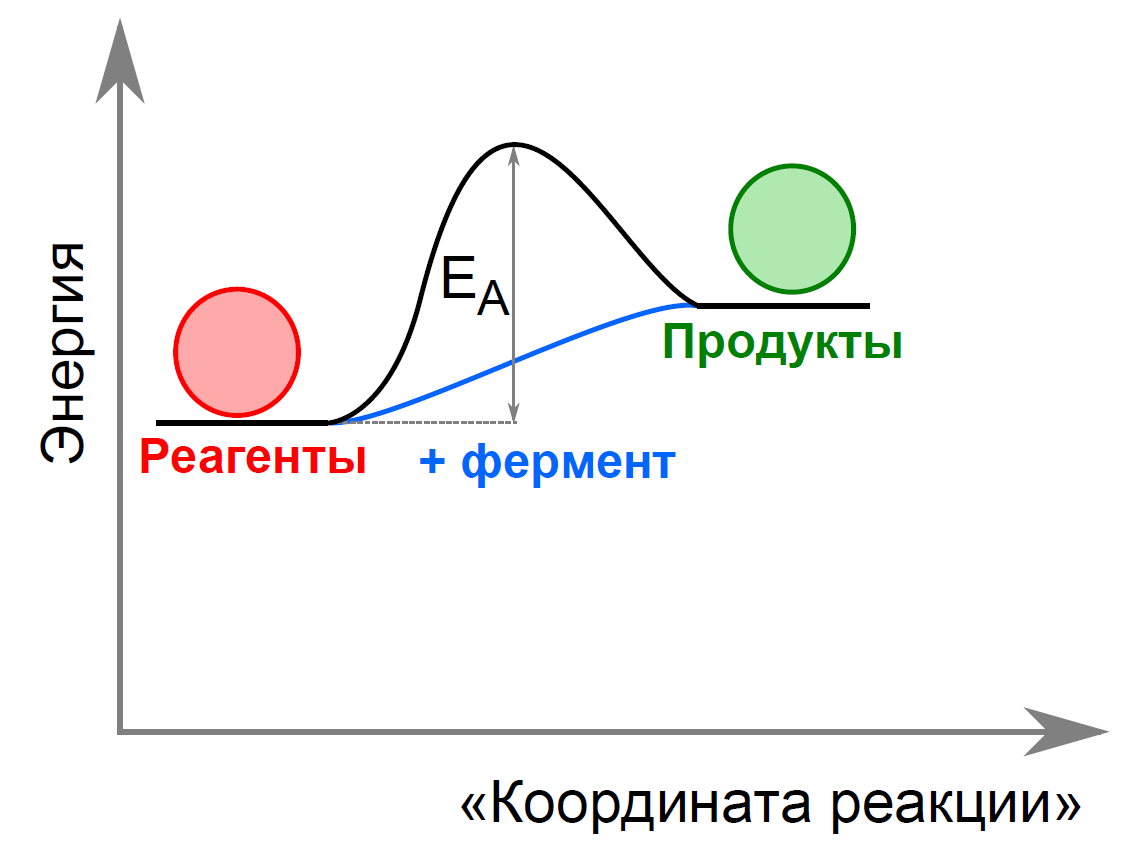 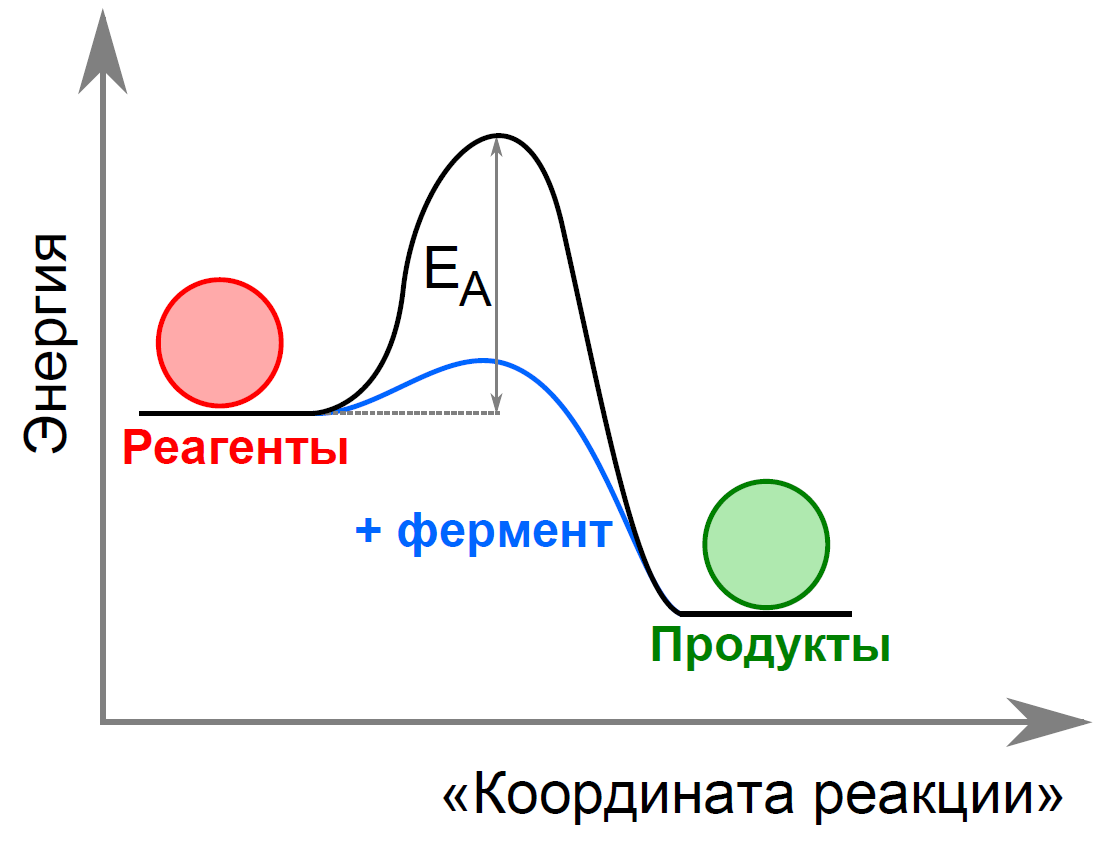 ?
2
[Speaker Notes: Ферменты действительно могут действовать как катализаторы, облегчая протекание реакции превращения субстрата в продукт.
Однако иногда этого недостаточно. Как катализировать эндергоническую реакцию?]
Как быть с эндергонической реакцией?
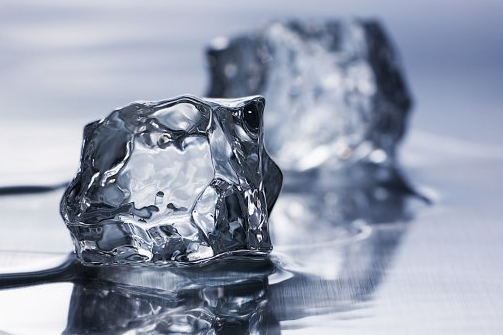 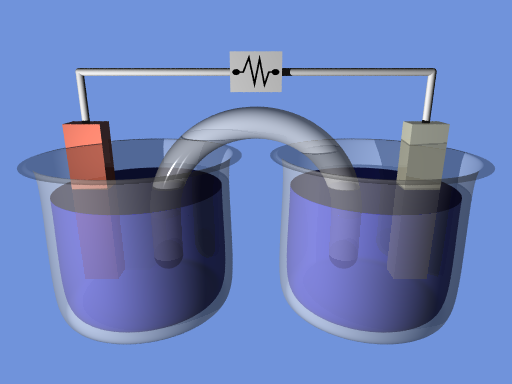 1) Нагреть!
2) Пропустить ток
Живые организмы почти никогда не используют изменение температуры для получения энергии
Электический ток организмы используют, но не напрямую и очень хитрым способом
Источники рисунков:
http://www.wallpapermania.eu/wallpaper/melting-ice, https://ru.wikipedia.org/
3
[Speaker Notes: Способ доставить необходимую для протекания эндотермического процесса энергию может состоять в простом повышении температуры. Живые организмы, однако, этого не делают, и «вливают» энергию в эндергонические процессы другим способом.
Используемый в обычной химии электролиз тоже не используется живыми организмами]
Энергетическое сопряжение: идея
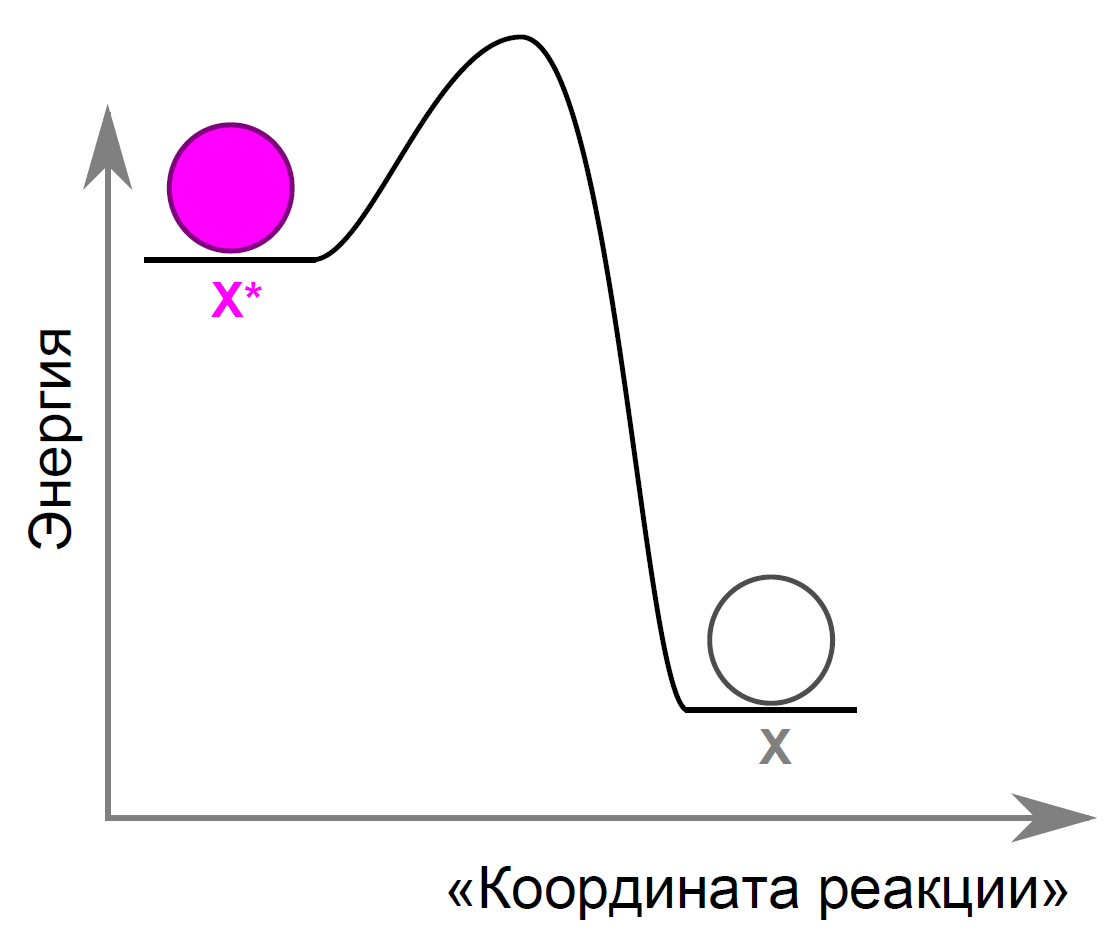 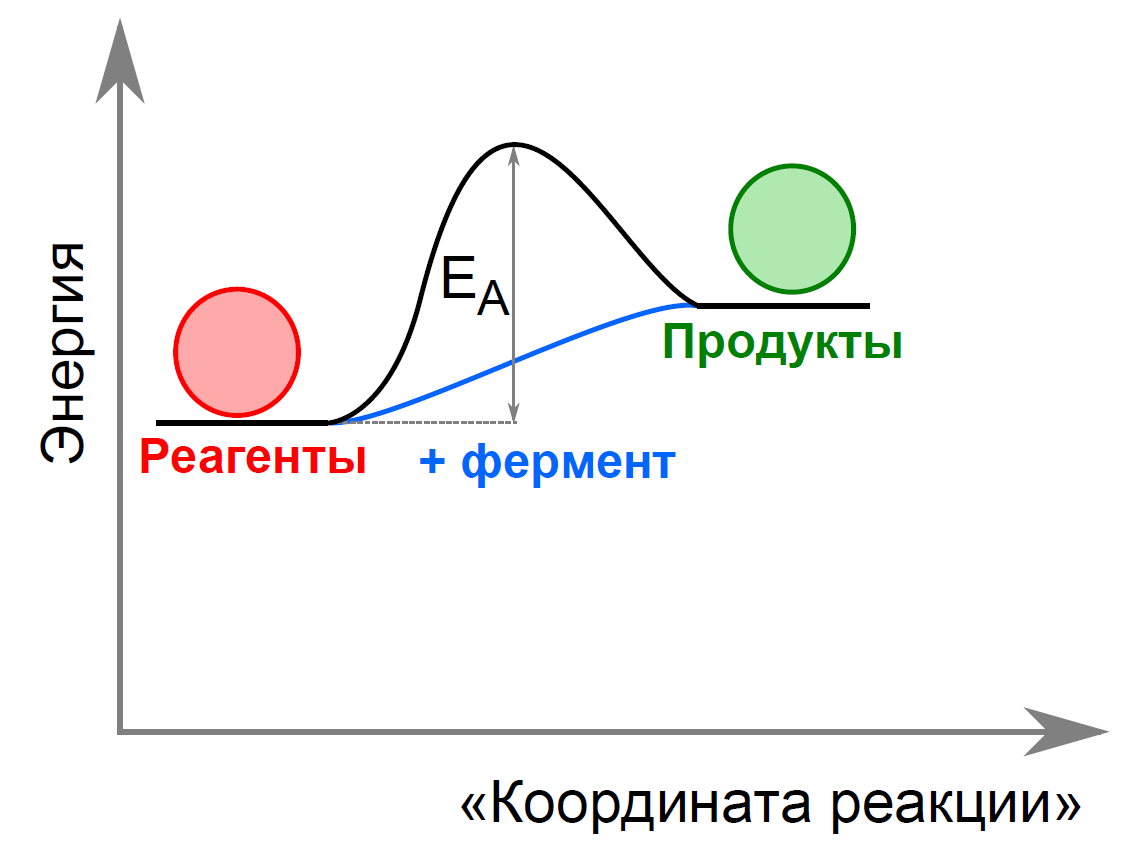 Сделаем ферменты так, чтобы энергетически выгодная реакция могла протекать только сопряженно с нужной, энергетически невыгодной
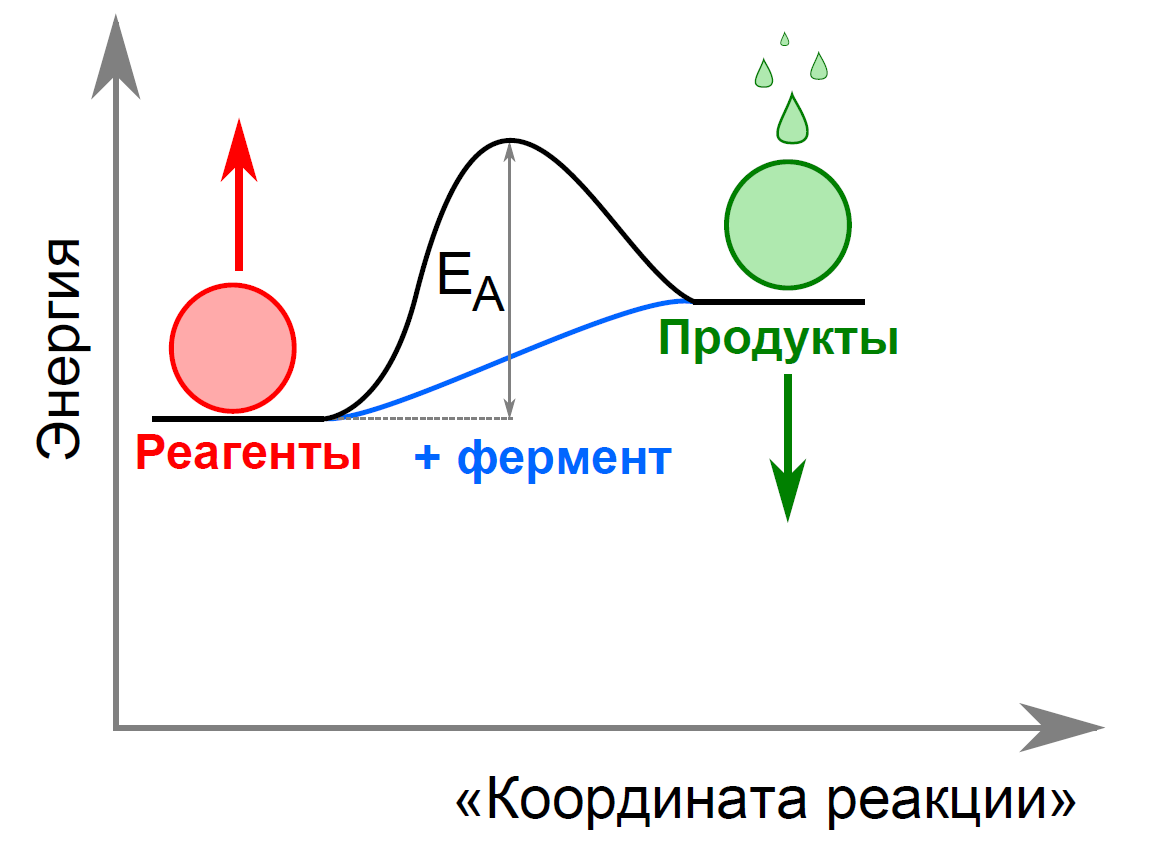 4
Энергетическое сопряжение: схема
«Топливо»
«Отходы»
X*
Биоэнергетика
X
Продукт
Субcтрат
P
S
E2
E2
E1
E1
E2X*
E1S
E2X
E1P
5
Вещество X*: аденозинтрифосфат (АТФ)
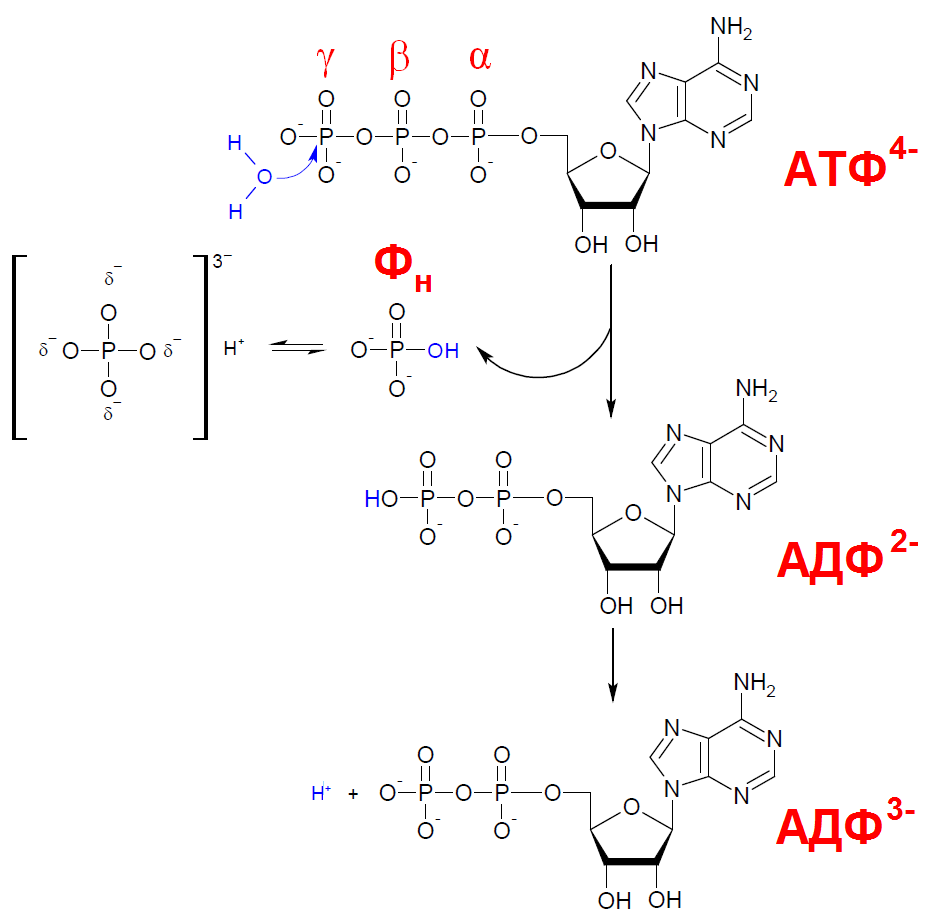 В реакции АТФ → АДФ + Фi выделяется много энергии, потому что:
Отрицательно заряженные фосфатные группы отталкиваются;
Фн стабилизируется за счет резонансной структуры;
Образовавшийся после гидролиза АДФ2- тут же ионизируется;
Степень гидратации продуктов гидролиза АТФ выше, чем у исходной молекулы АТФ.
! Однако АТФ кинетически стабильна:
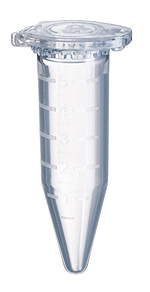 взаимодействие с атакующим нуклеофилом фосфатных групп приводит к его отталкиванию и повышению энергии активации гидролиза
Источник рисунка:
www.eppendorf.com
6
EC: классификация ферментов
EC (Enzyme Commission) – специальный номер из четырех цифр, который характеризует фермент по:
типу катализируемой реакции (всего 6 типов);
субстрату(ам)
На самом деле это классификация не собственно ферментов, а реакций: одну и ту же реакцию могут катализировать неродственные ферменты!
Marina V. Omelchenko, Michael Y. Galperin, Yuri I. Wolf and Eugene V. Koonin (2010)
Research Non-homologous isofunctional enzymes: A systematic analysis of alternative solutions in enzyme evolution
Biology Direct, 5:31
Дополнительная информация:
http://enzyme.expasy.org/ - хорошая БД кодов EC, можно скачать через FTP
http://en.wikipedia.org/wiki/Enzyme_Commission_number
7
Структура кода EC
X.Y.Z.N
Функциональная группа 
(одна из шести основных)
Субстрат
(как правило, цифры типа 199 тут резервируются для «неизвестных» или «любых» субстратов)
Особенности химической модификации субстрата(ов)
(например, связь между какими атомами разрывается)
8
1. Оксидоредуктазы
Катализируют окислительно-восстановительные реакции
Пример: алкогольдегидрогеназа
EC 1.1.1.3
альгедид
спирт
(L-гомосерин)
Субстрат:
L-гомосерин
Оксидоредуктаза
Акцептор электронов: НАД+ или НАДФ+
Донор электронов: группа CH-OH
НАДН
НАД+
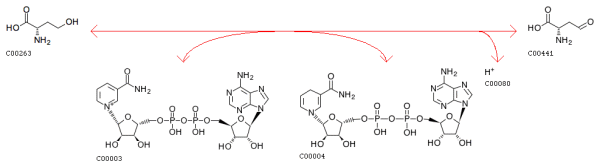 9
http://www.genome.jp/dbget-bin/www_bget?rn:R01773
2. Трансферазы
Катализируют перенос части одной молекулы на другую
Пример: никотинамид-N-метилтрансфераза
EC 2.1.1.1
Конкретный субстрат
Трансфераза
никотинамид
1-метил- никотинамид
Переносит группу с одним атомом углерода
Метилтрансфераза
S-аденозил-L-метионин
S-аденозил-L-гомоцистеин
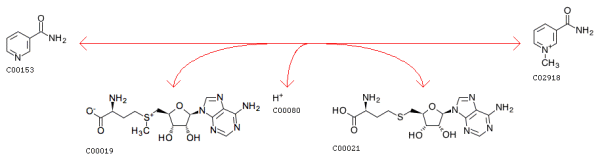 10
http://www.genome.jp/dbget-bin/www_bget?rn:R01269
3. Гидролазы
Катализируют гидролиз: присоединение молекулы воды с разрывом связи
Пример: метионинаминопептидаза
EC 3.4.11.18
«Откусывает» метионин
Гидролаза
Действует на пептидную связь
Аминопептидаза
(других в этой группе нет)
Этот фермент относится к числу немногих белков, присутствующих у всех клеточных форм жизни; служит для удаления N-концевого метионина
Eugene V. Koonin (2000) 
How many genes can make a cell: the minimal-gene-set concept. 
Annual review of genomics and human genetics 1: 99-116.
11
4. Лиазы
Катализируют разрыв связи, но не путем присоединения воды
Пример: пируватдекарбоксилаза
EC 4.1.1.1
Субстрат: пируват
Лиаза
ацетат
пируват
Разрывает связь C-C
Действует на карбоксильную группу
CO2
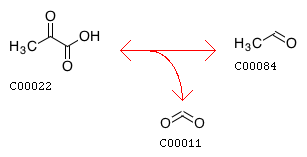 12
http://www.genome.jp/dbget-bin/www_bget?rn:R00224
5. Изомеразы
Катализируют изомеризацию одной и той же молекулы (как с разрывом связей, так и без)
Пример: фосфоенолпируватмутаза
EC 5.4.2.9
Конкретный субстрат
Изомераза
фосфоенолпируват
фосфонопируват
Внутримолекулярная трансфераза
(мутаза)
Фосфотранс-фераза
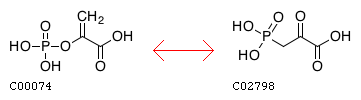 13
http://www.genome.jp/dbget-bin/www_bget?rn:R00661
6. Лигазы
Катализируют образование химических связей, не подпадающих под предыдущие классы
Пример: L-тирозин-тРНК-лигаза
EC 6.1.1.1
Конкретная аминокислота
Лигаза
Образует связь C-O
Заряжает тРНК
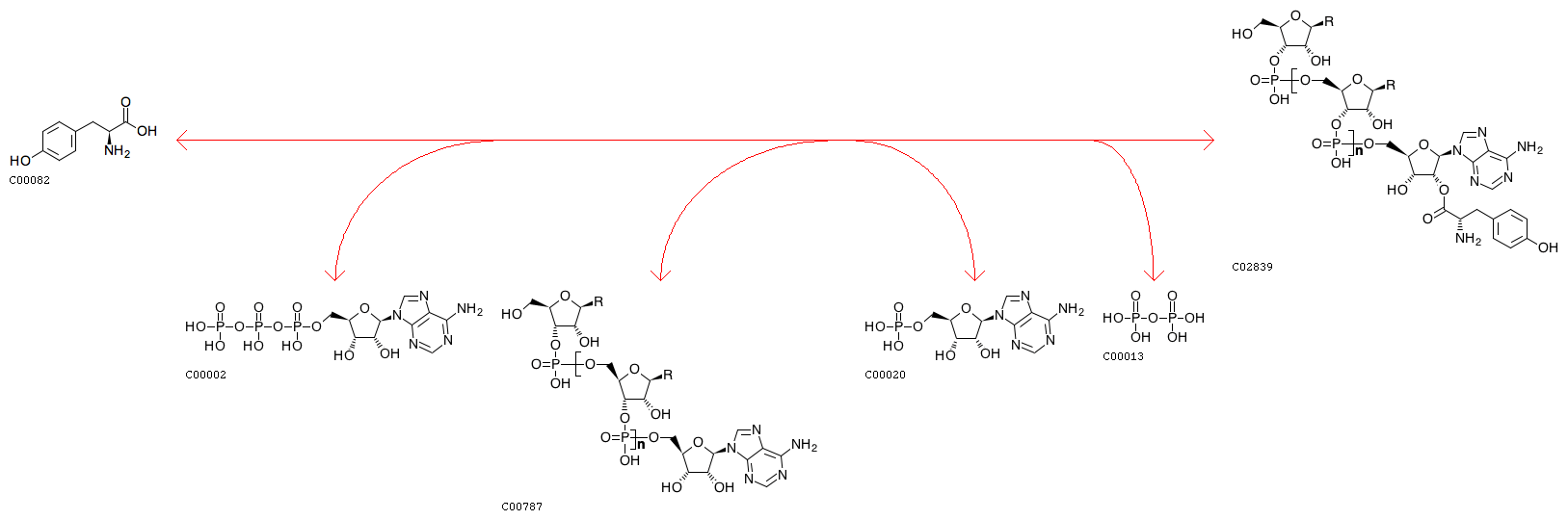 тирозин
L-тирозил-тРНК(Тир)
пирофосфат
АТФ
АМФ
тРНК(Тир)
14
http://www.genome.jp/dbget-bin/www_bget?rn:R02918
KEGG: база данных по метаболизму
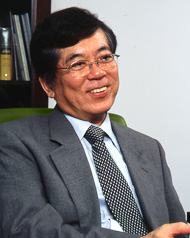 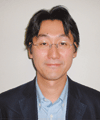 Вершины графа: химические вещества
Ребра графа: химические реакции
Свойства ребра:
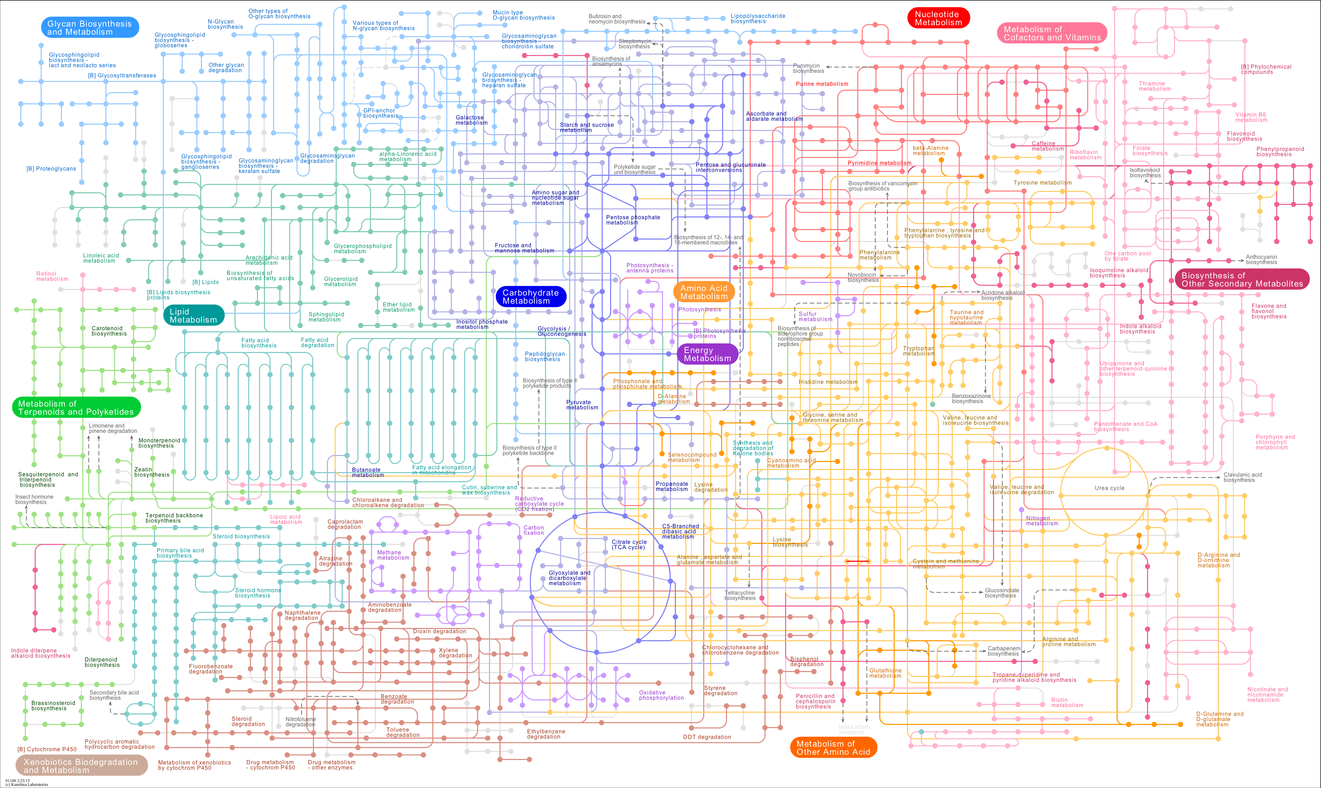 EC-код реакции;
семейство(а) ферментов, катализирующих ее;
полное уравнение (с формулами)
http://www.genome.jp/kegg/
Minoru Kanehisa, Susumu Goto (2000)
KEGG: kyoto encyclopedia of genes and genomes
Nucleic acids research, 28(1), 27-30
Фотографии взяты из источников:
http://www.kyoto-u.ac.jp/en/research/forefronts/archives/kanehisa.html
http://goto.kuicr.kyoto-u.ac.jp/
15
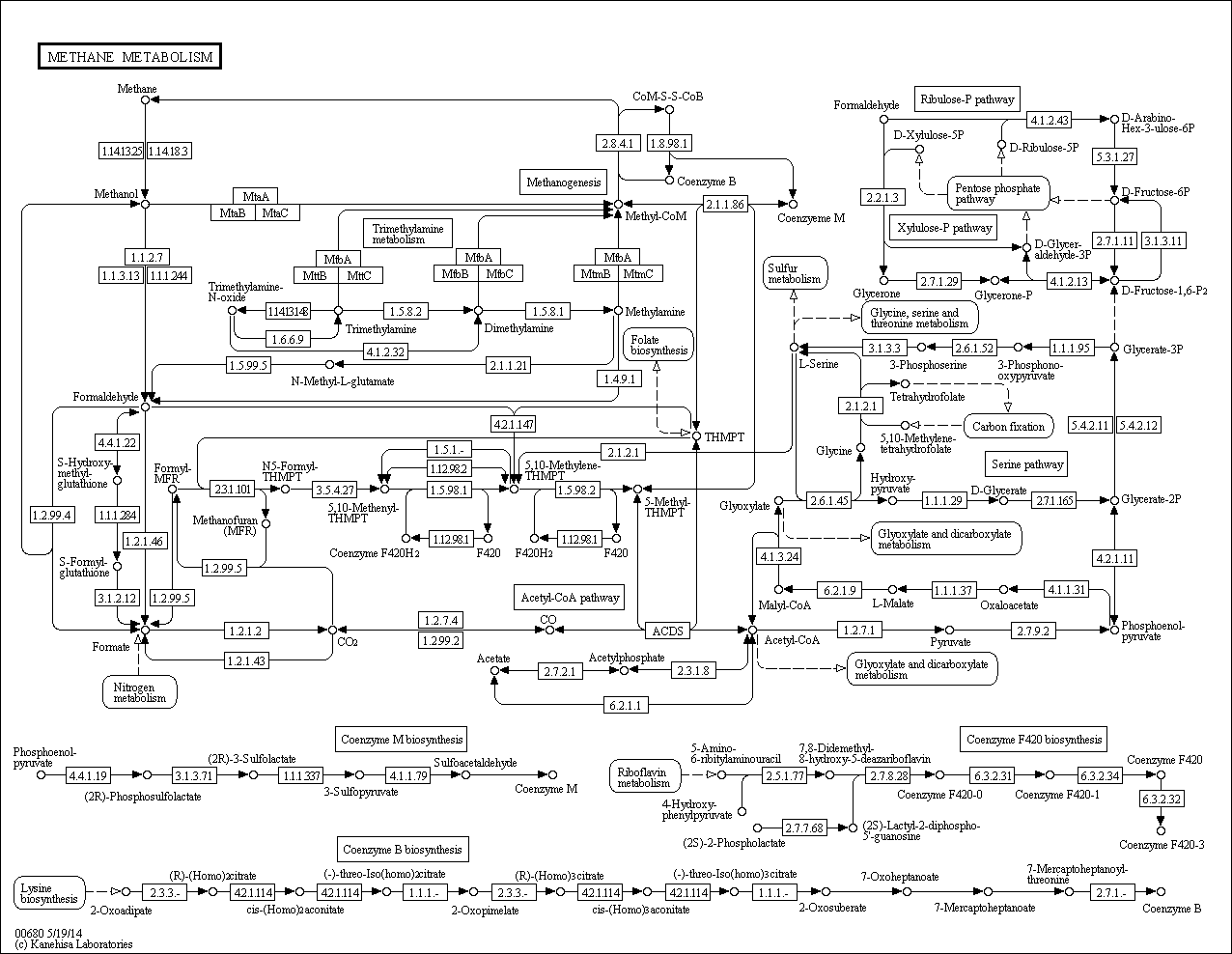 http://www.genome.jp/kegg-bin/show_pathway?map=map00680
16
KEGG Orthology Clusters и COGs
OC: кластер из нескольких последовательностей (или одной ?!)







KEGG Orhology: группа кластеров, объединенных по сходству
OC.5848
…The current version of KEGG OC contains 
1 176 030 OCs, obtained by clustering 8 357 175 genes in 2112 complete genomes (153 eukaryotes, 1830 bacteria and 129 archaea).
Для сравнения: БД COGs (Clusters of Orthologous Groups) содержит всего 4633 кластеров, полученных из 1 785 575 прокариотических белков из 711 геномов
K05568
Akihiro Nakaya et al. (2013)
KEGG OC: a large-scale automatic construction of taxonomy-based ortholog clusters
Nucleic Acids Research 41 (Database issue), D353–D357

Galperin MY, Makarova KS, Wolf YI, Koonin EV (2015)
Expanded microbial genome coverage and improved protein family annotation in the COG database.
Nucleic Acids Research, 43 (Database issue), D261-269.
17
KEGG Orthology: семейства белков
3 разных реакции:
EC 1.1.1.244
EC 1.1.2.7
EC 1.1.3.13
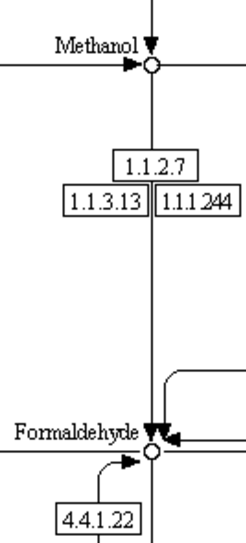 акцептор: НАД+/НАДФ+
акцептор: цитохром
акцептор: кислород
Оксидоредуктазы, донор: группа CH-ОН
Каждая катализируется ферментами одного или нескольких кластеров:
K14028; K16254;
K16255; K14029;
K16256; K16257;
K16258; K16259; K16260
18
Сравнительная геномика с KEGG
Methanocaldococcus jannaschii
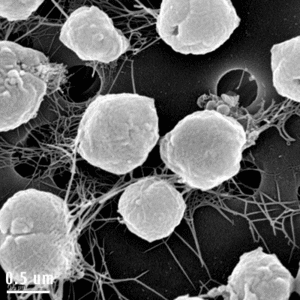 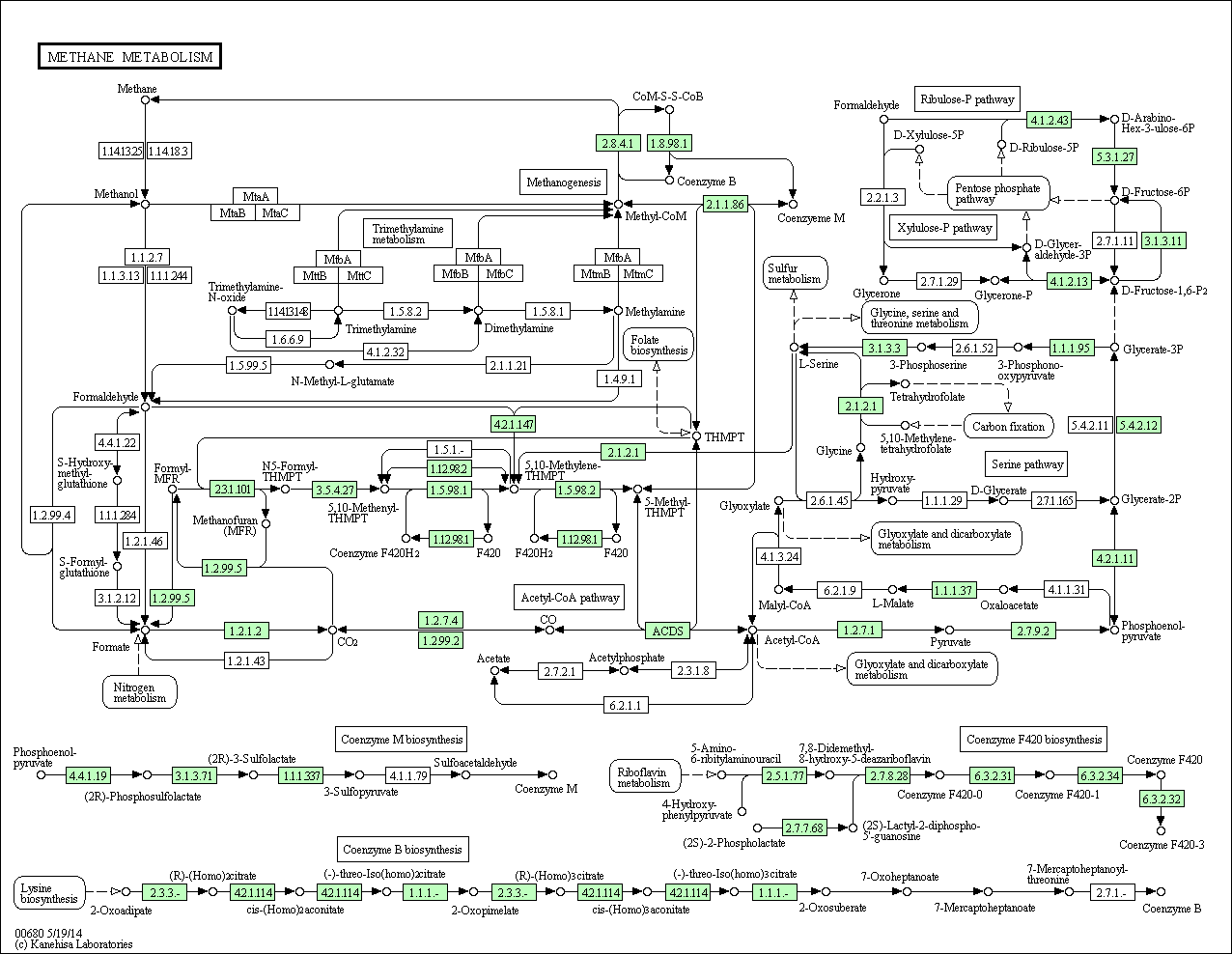 Источник рисунка:
https://microbewiki.kenyon.edu/index.php/Methanococcus
19
Сравнительная геномика с KEGG
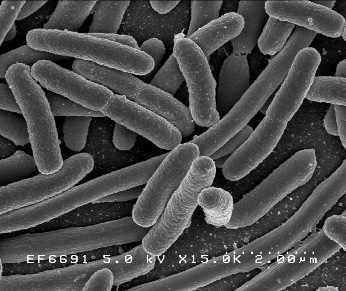 Escherichia coli K12 MG1655
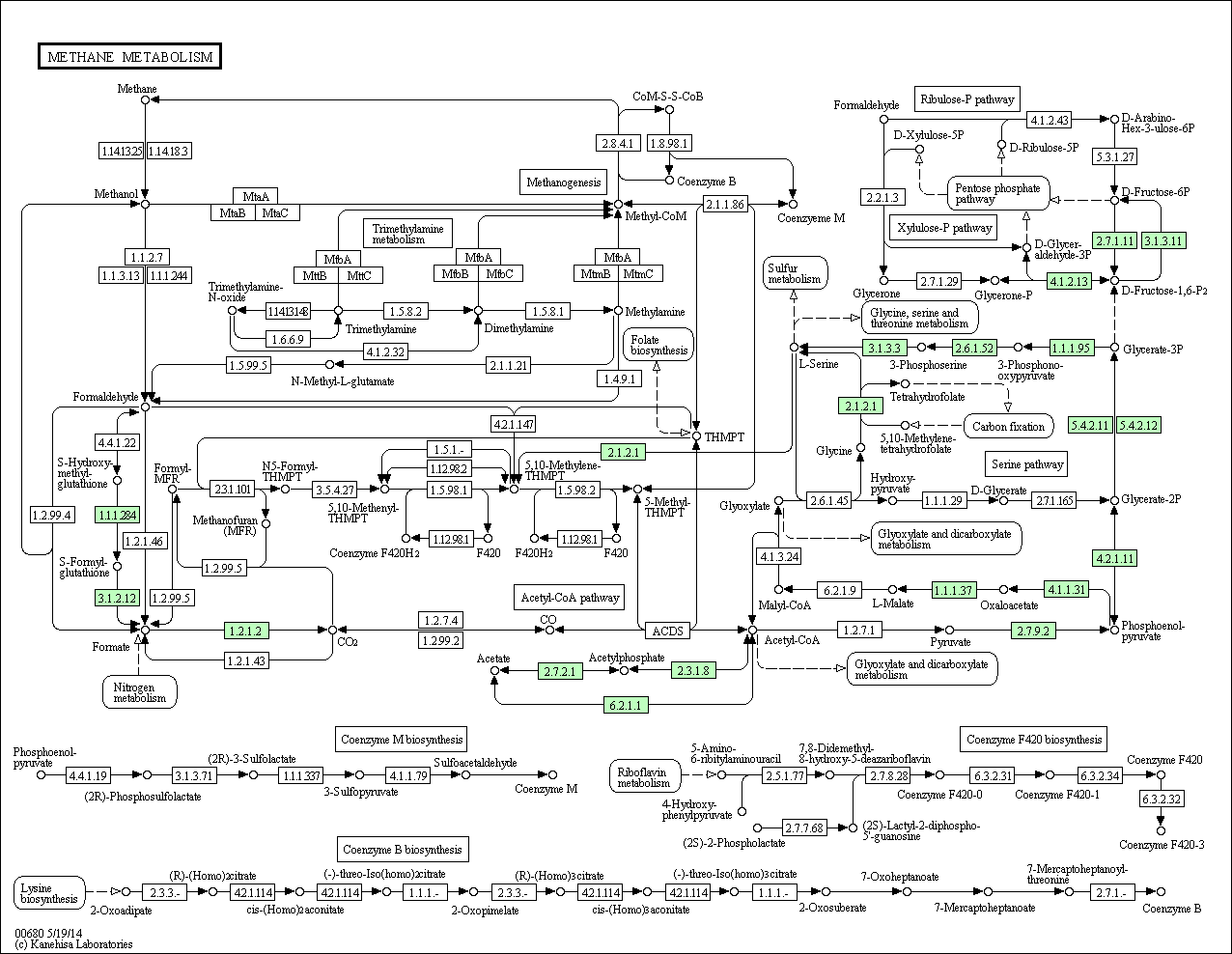 Источник рисунка:
http://en.wikipedia.org/wiki/Escherichia_coli
20